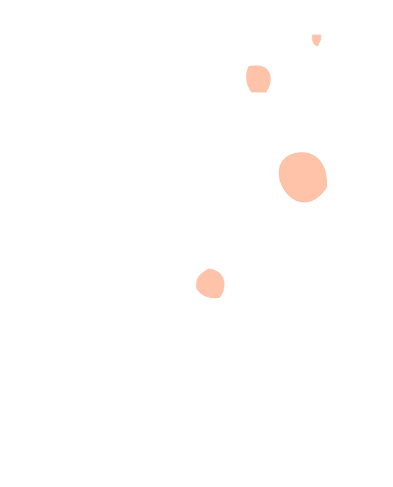 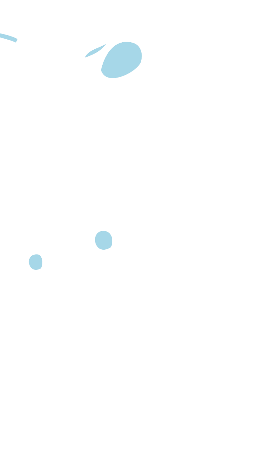 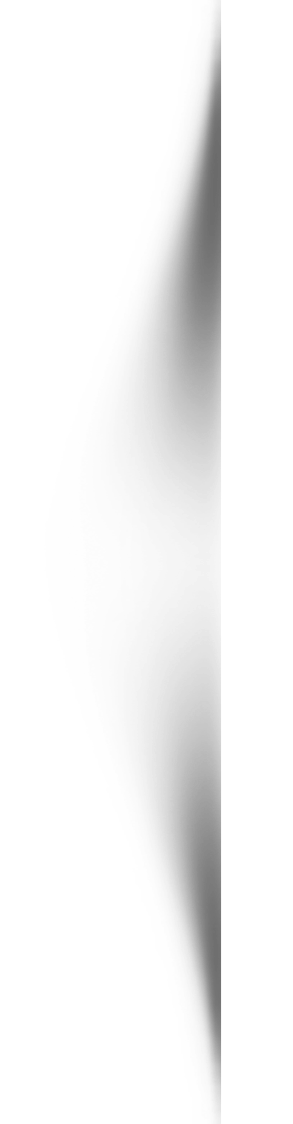 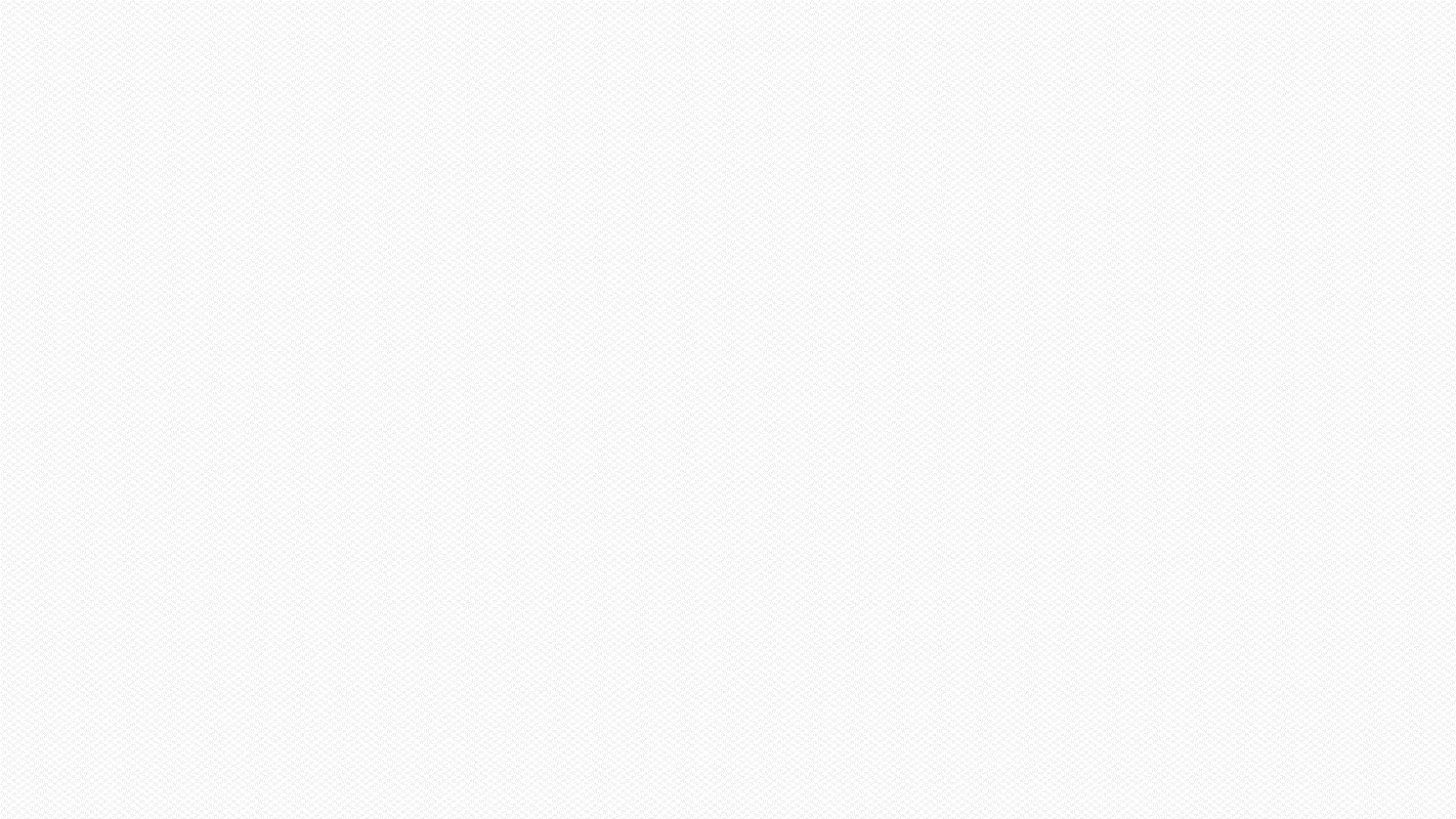 下期プロモーション計画
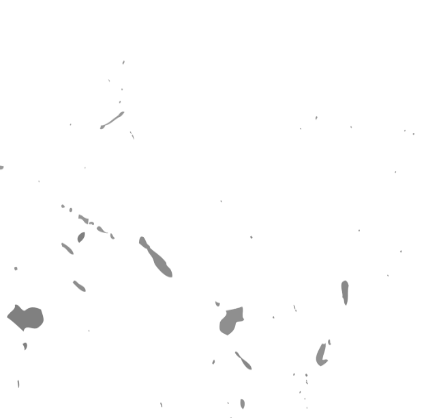 space. It is the most common in minimalist design. Keeping white space sounds and then use it properly most common in minimalist design. Keeping white space sounds very simple and then use it properly space. It is the most common in minimalist design. Keeping
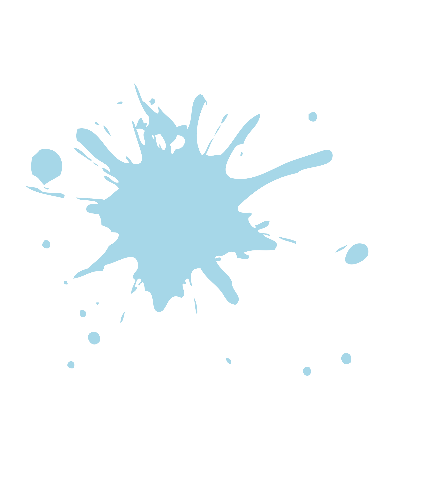 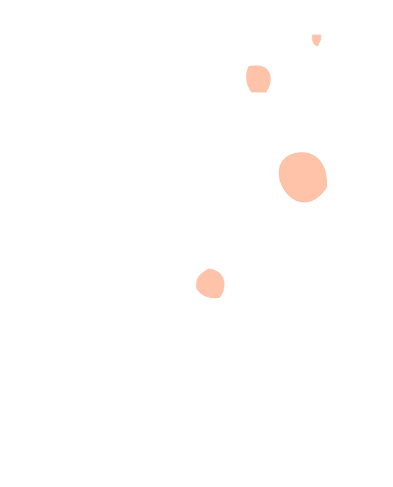 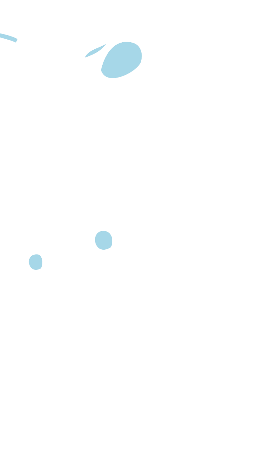 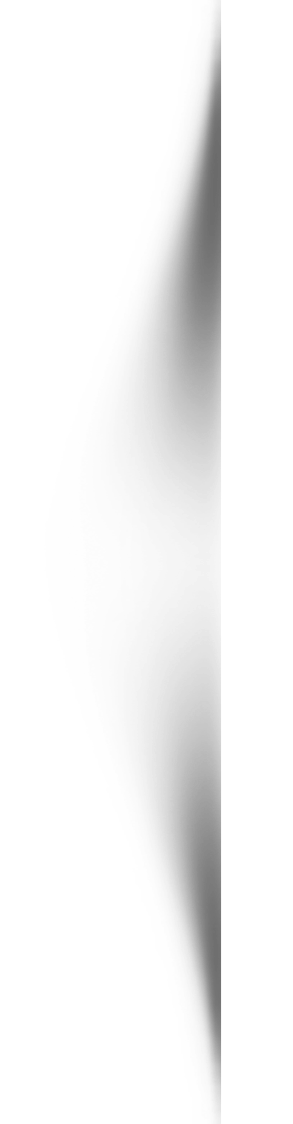 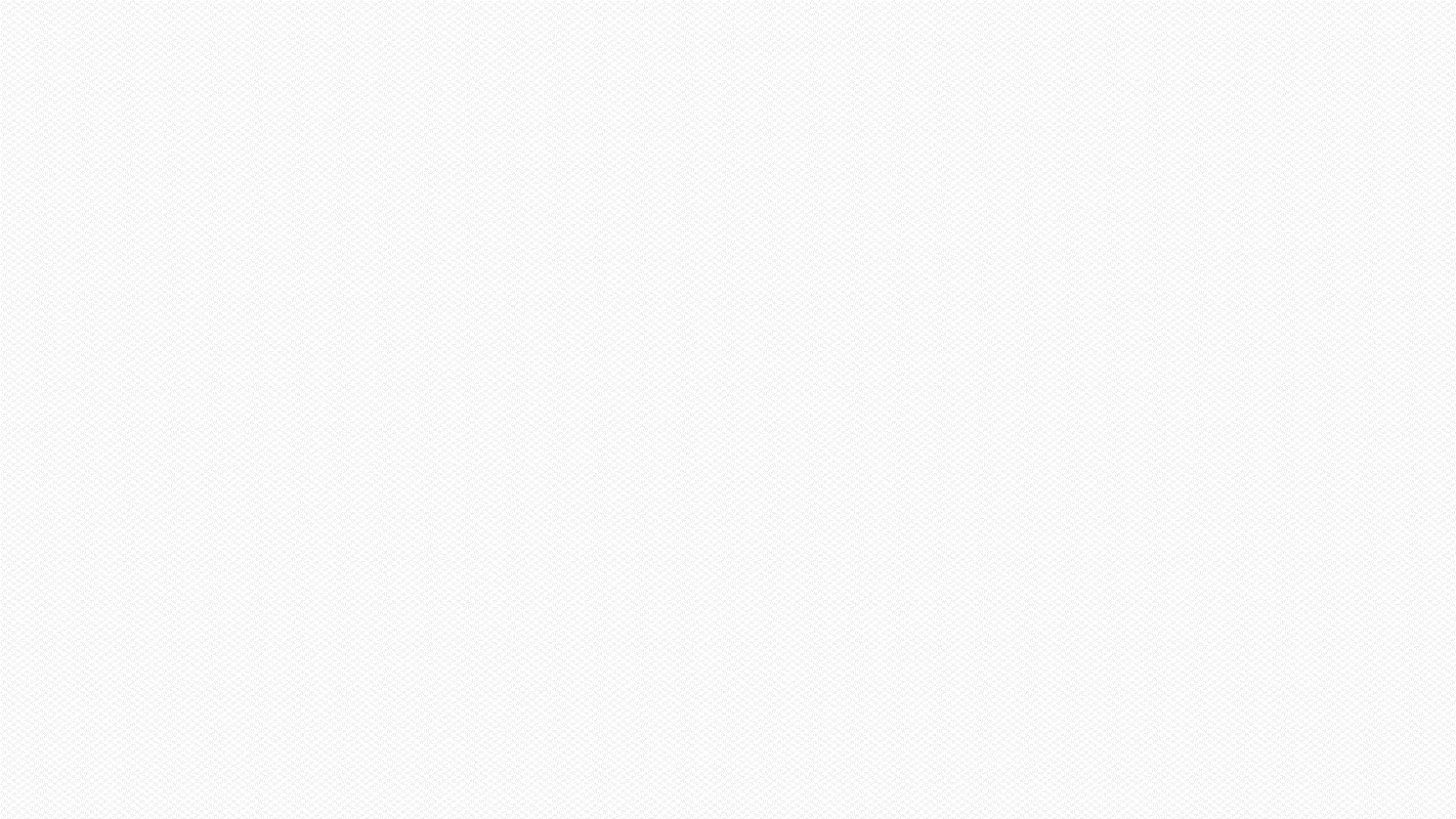 DIRECTORY
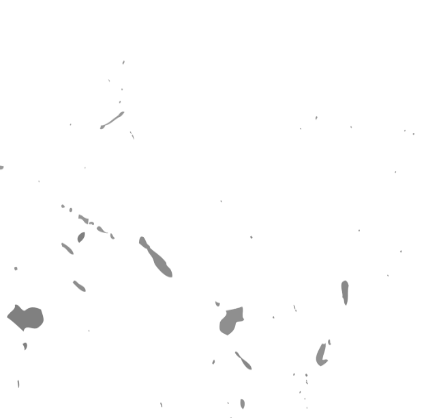 Add  your title here
Add  your title here
Part 01
Part 02
Add  your title here
Add  your title here
Part 03
Part 04
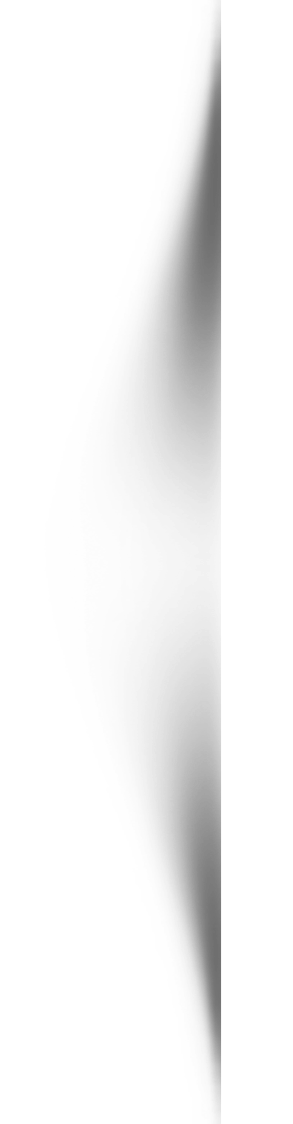 BUSINESS
BUSINESS
Please enter text here.Please enter text here.Please enter text here.Please enter text here
Please enter text here.Please enter text here.Please enter text here.Please enter text here
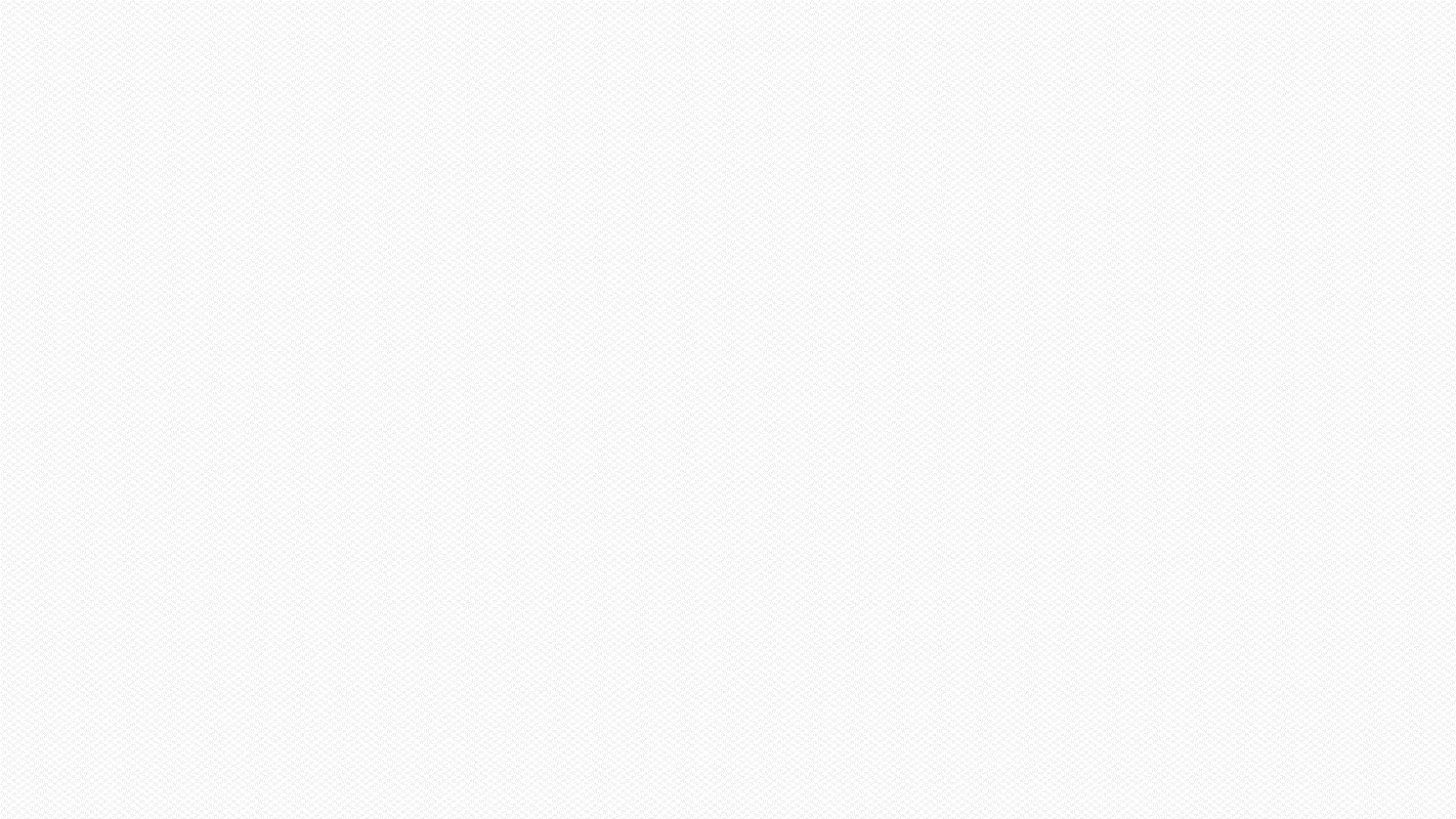 BUSINESS
BUSINESS
Please enter text here.Please enter text here.Please enter text here.Please enter text here
Please enter text here.Please enter text here.Please enter text here.Please enter text here
BUSINESS
BUSINESS
Please enter text here.Please enter text here.Please enter text here.Please enter text here
Please enter text here.Please enter text here.Please enter text here.Please enter text here
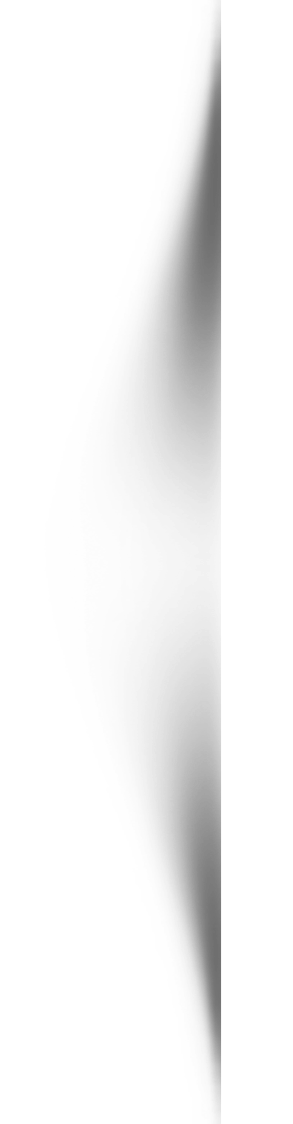 A
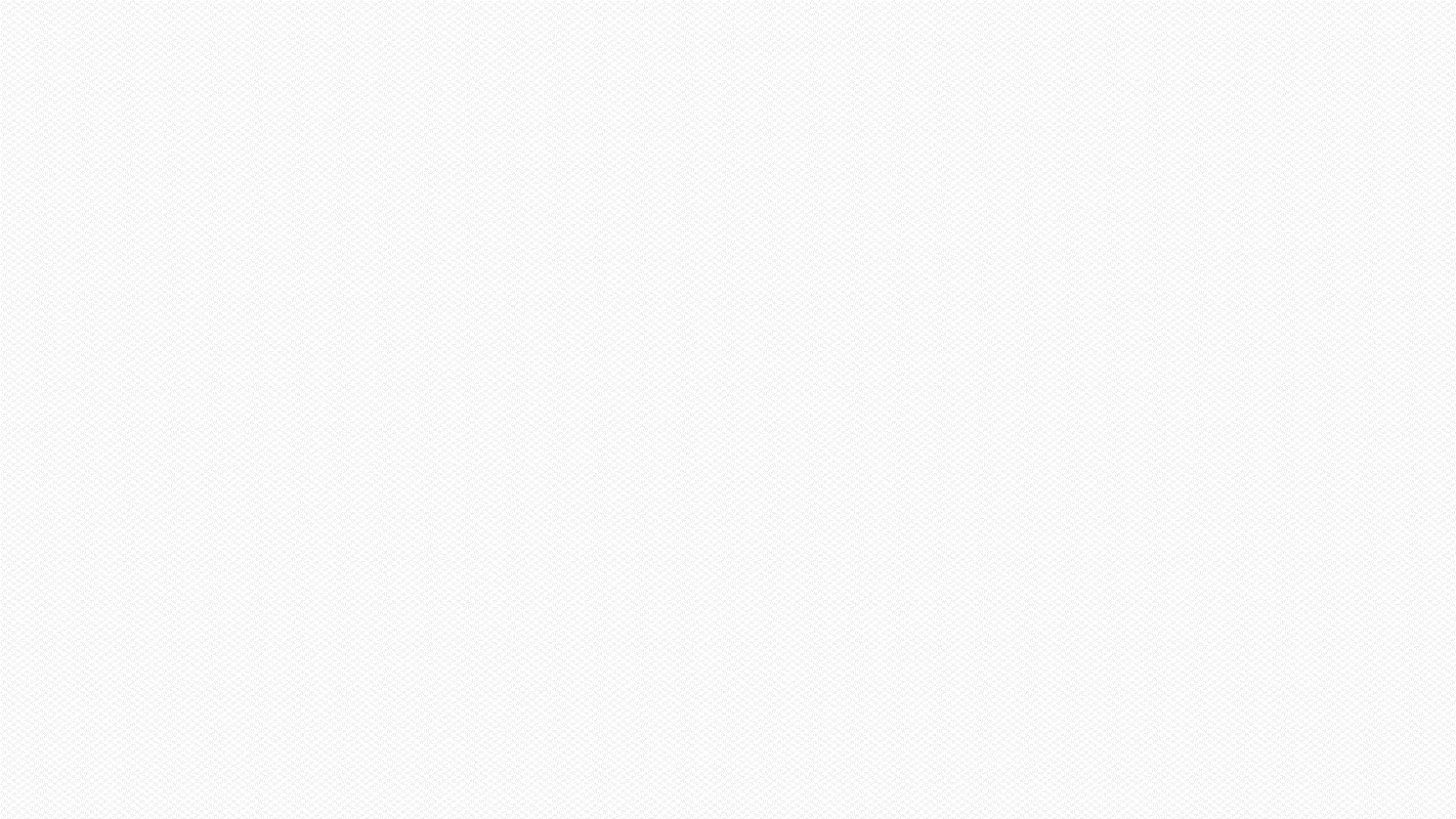 B
C
BUSINESS
BUSINESS
BUSINESS
Please enter text here.Please enter text here.Please enter text here.Please enter text here
Please enter text here.Please enter text here.Please enter text here.Please enter text herePlease enter text here.Please enter text here.Please enter text here.Please enter text here
Please enter text here.Please enter text here.Please enter text here.Please enter text here
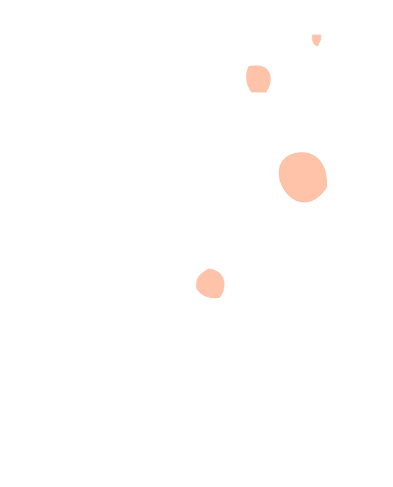 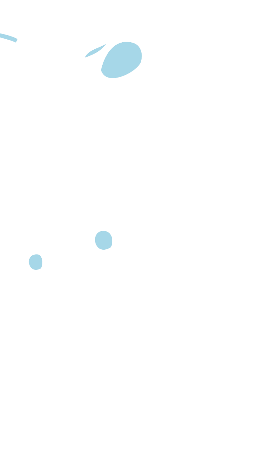 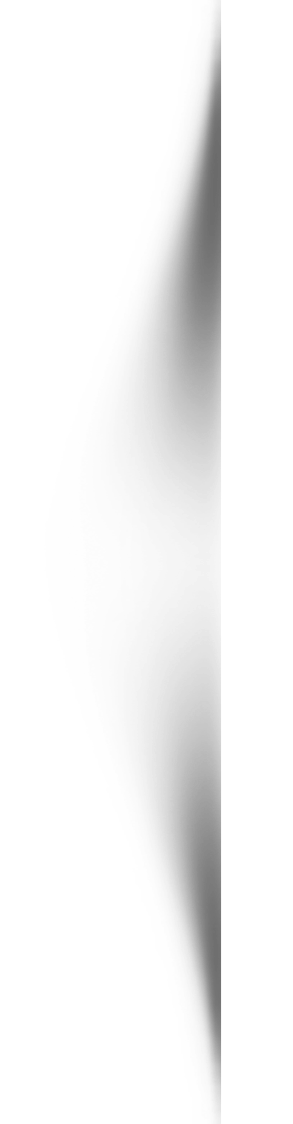 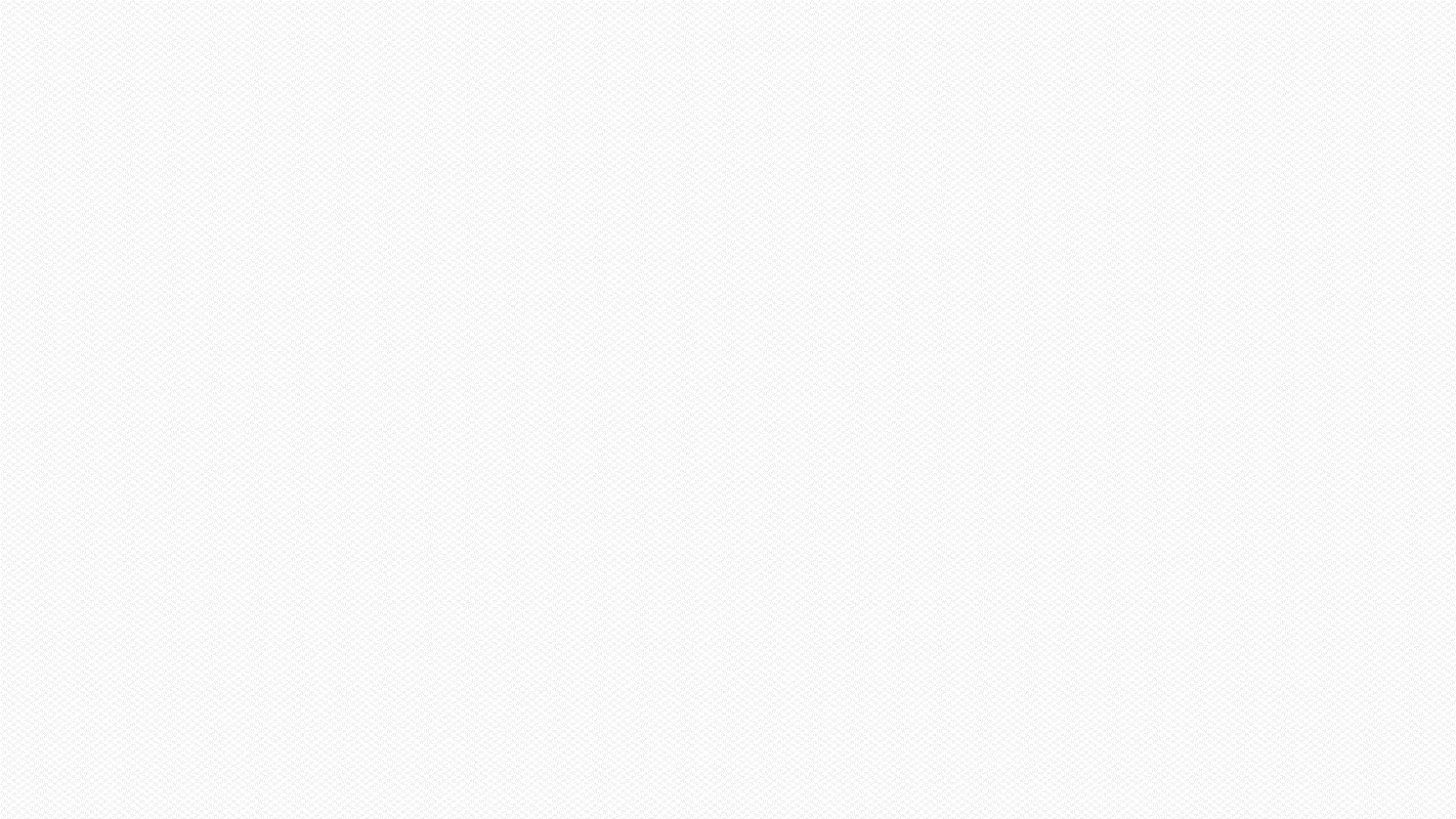 DIRECTORY
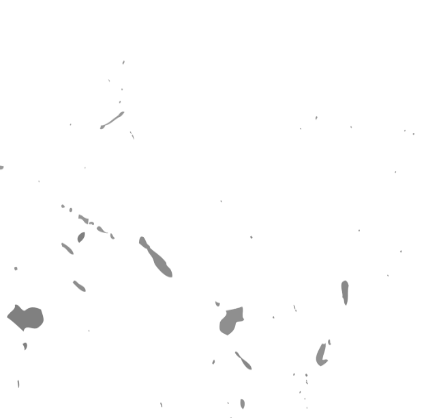 Add  your title here
Add  your title here
Part 01
Part 01
Add  your title here
Add  your title here
Part 01
Part 01
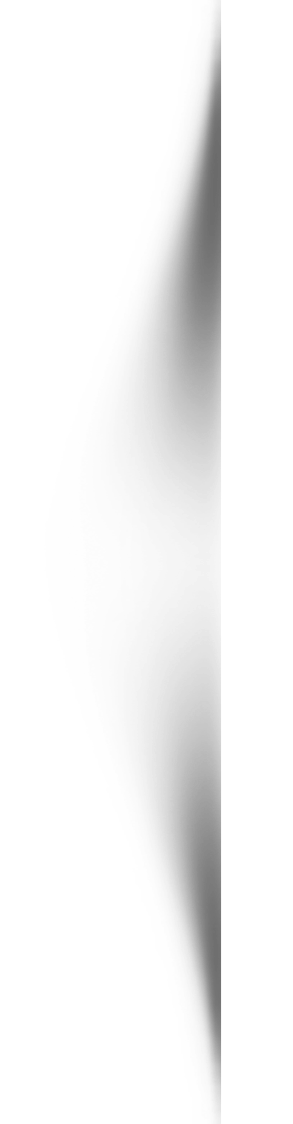 BUSINESS
BUSINESS
BUSINESS
BUSINESS
01
02
BUSINESS
Please enter text here.Please enter text here.Please enter text here.Please enter text here
Please enter text here.Please enter text here.Please enter text here.Please enter text here
Please enter text here.Please enter text here.Please enter text here.Please enter text here
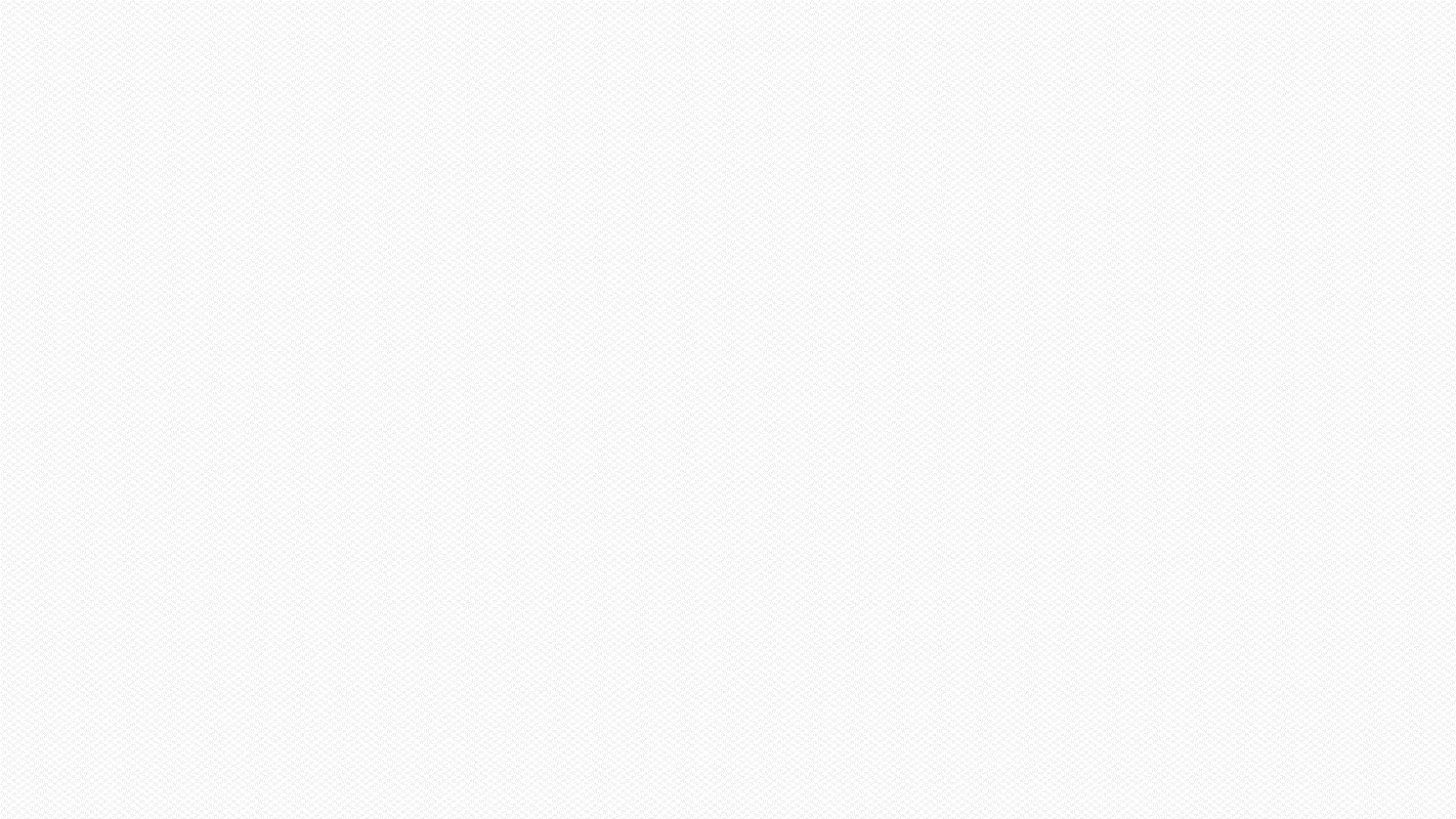 Please enter text here.Please enter text here.Please enter text here.Please enter text here
BUSINESS
03
04
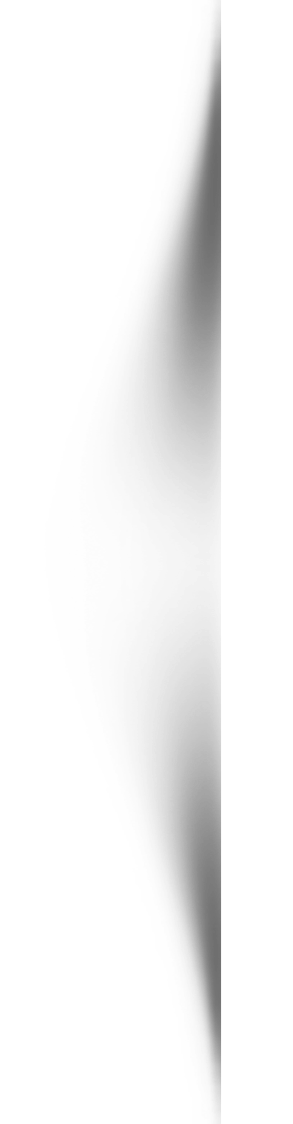 BUSINESS
BUSINESS
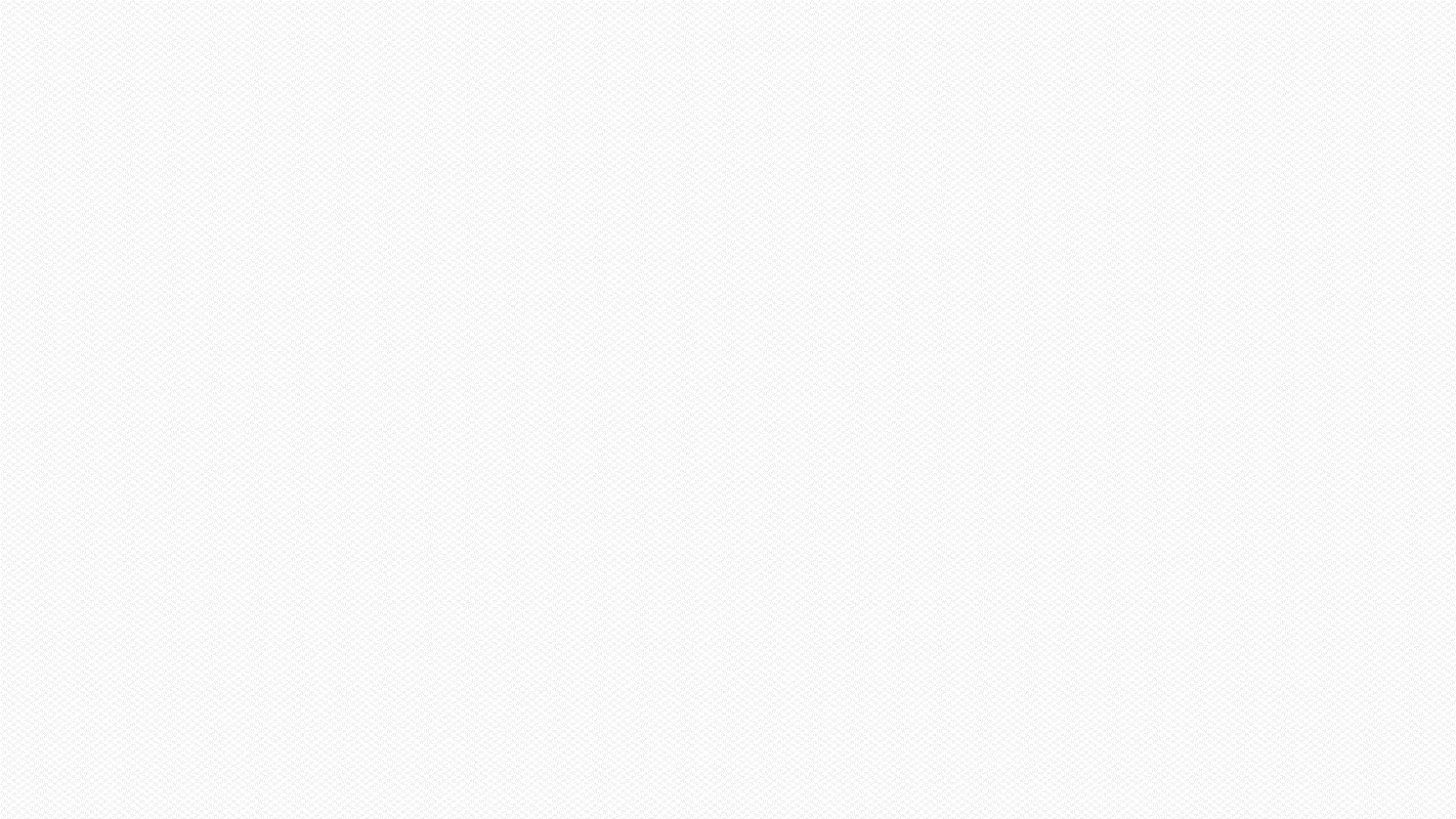 Please enter text here.Please enter text here.Please enter text here.Please enter text herePlease enter text here.Please enter text here.Please enter text here.Please enter text here
Please enter text here.Please enter text here.Please enter text here.Please enter text herePlease enter text here.Please enter text here.Please enter text here.Please enter text here
BUSINESS
Please enter text here.Please enter text here.Please enter text here.Please enter text herePlease enter text here.Please enter text here.Please enter text here.Please enter text here
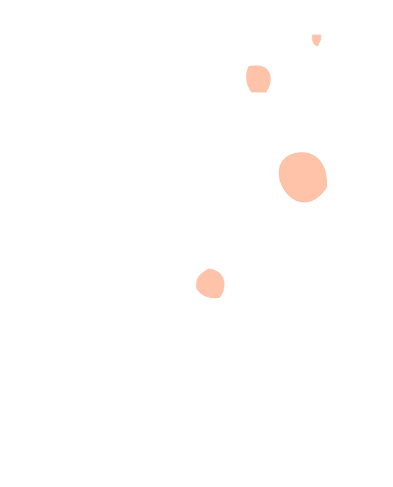 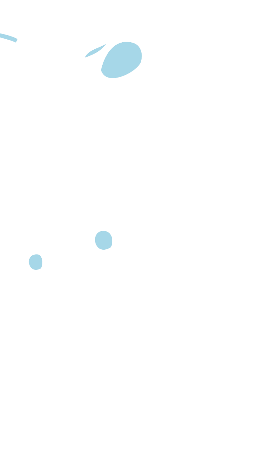 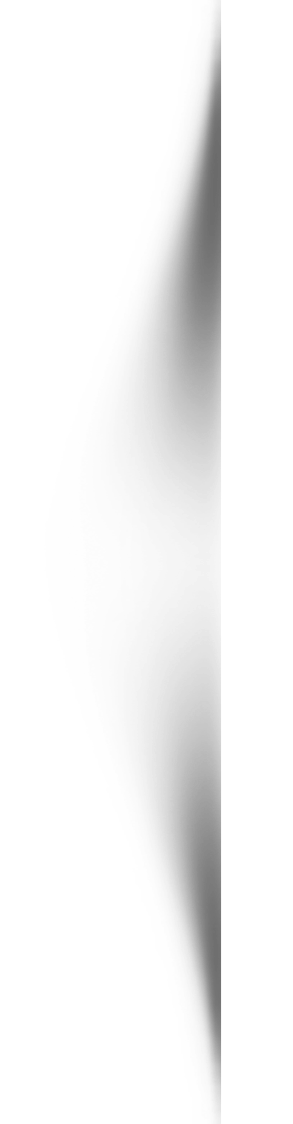 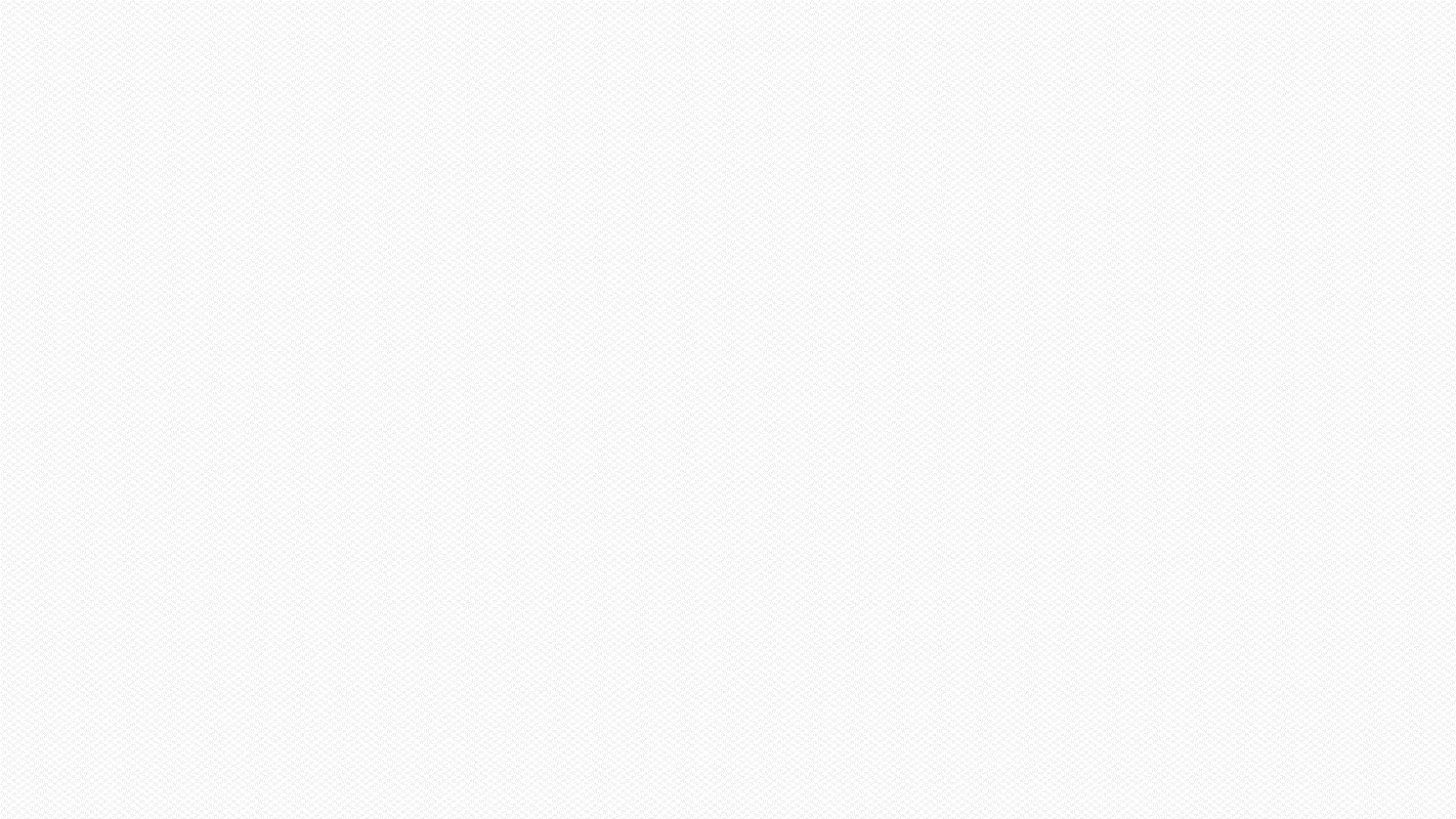 DIRECTORY
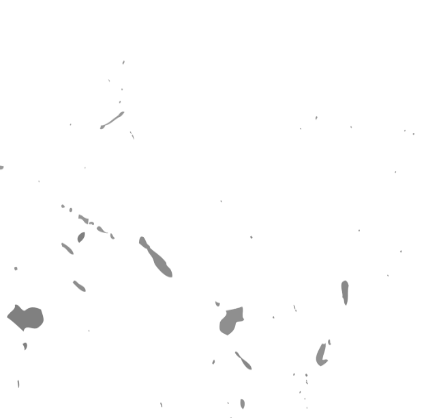 Add  your title here
Add  your title here
Part 01
Part 01
Add  your title here
Add  your title here
Part 01
Part 01
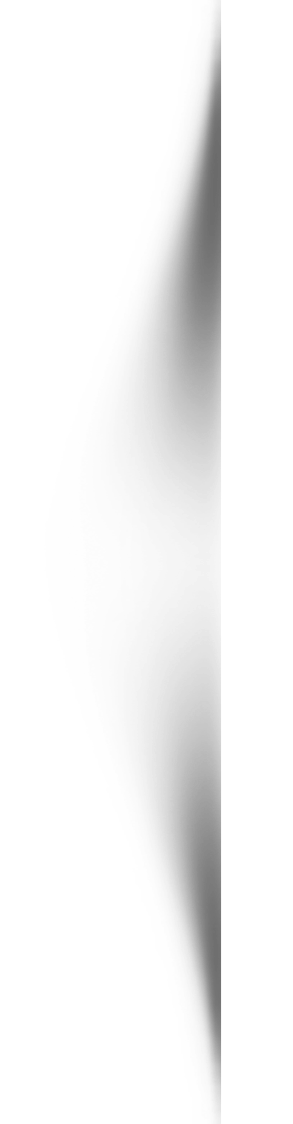 BUSINESS
BUSINESS
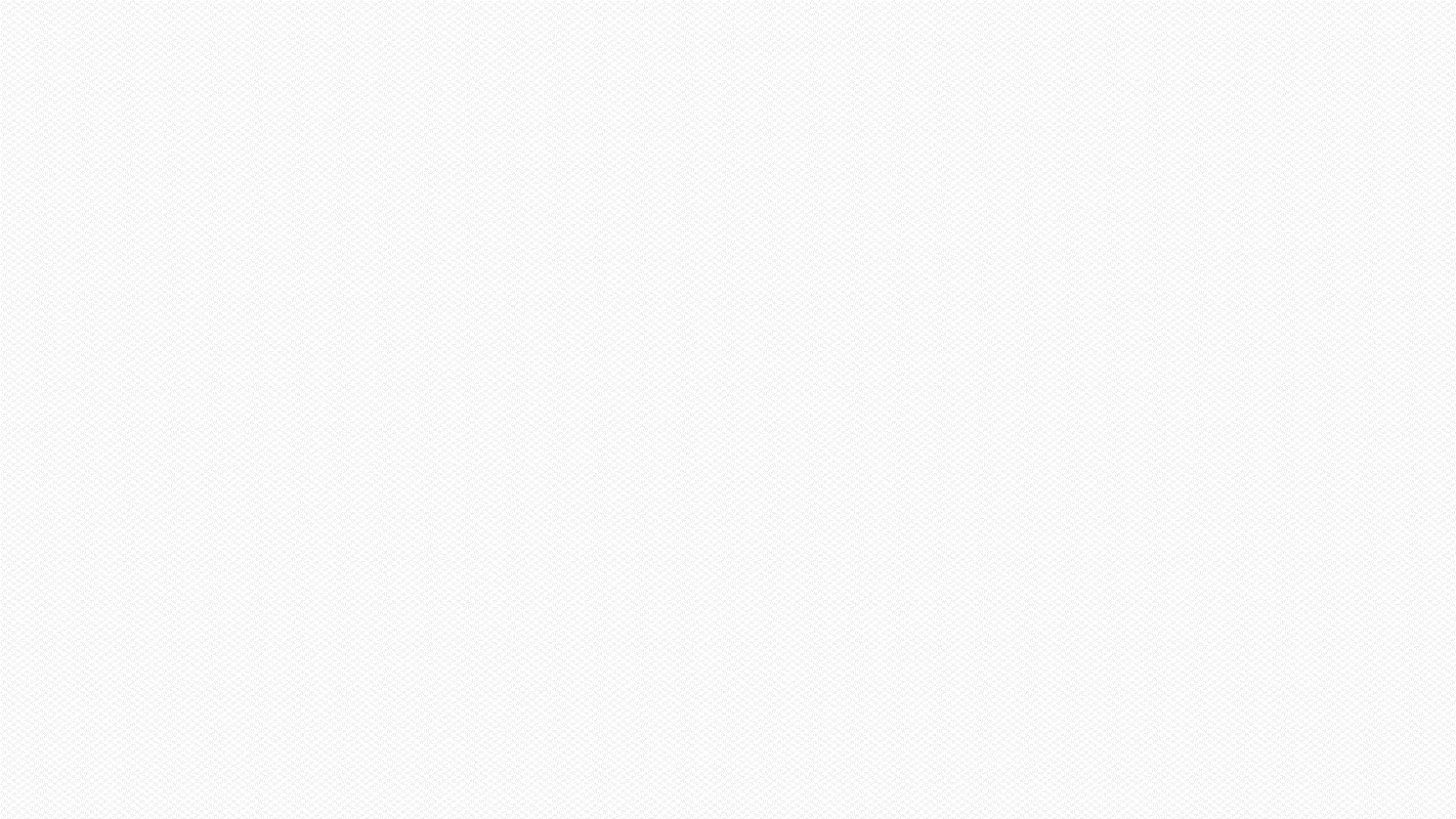 Please enter text here.Please enter text here.Please enter text here.Please enter text herePlease enter text here.Please enter text here.Please enter text here.Please enter text here
Please enter text here.Please enter text here.Please enter text here.Please enter text herePlease enter text here.Please enter text here.Please enter text here.Please enter text here
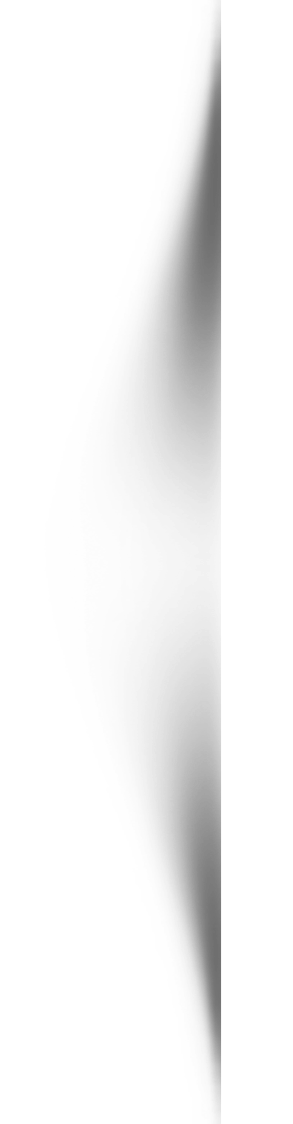 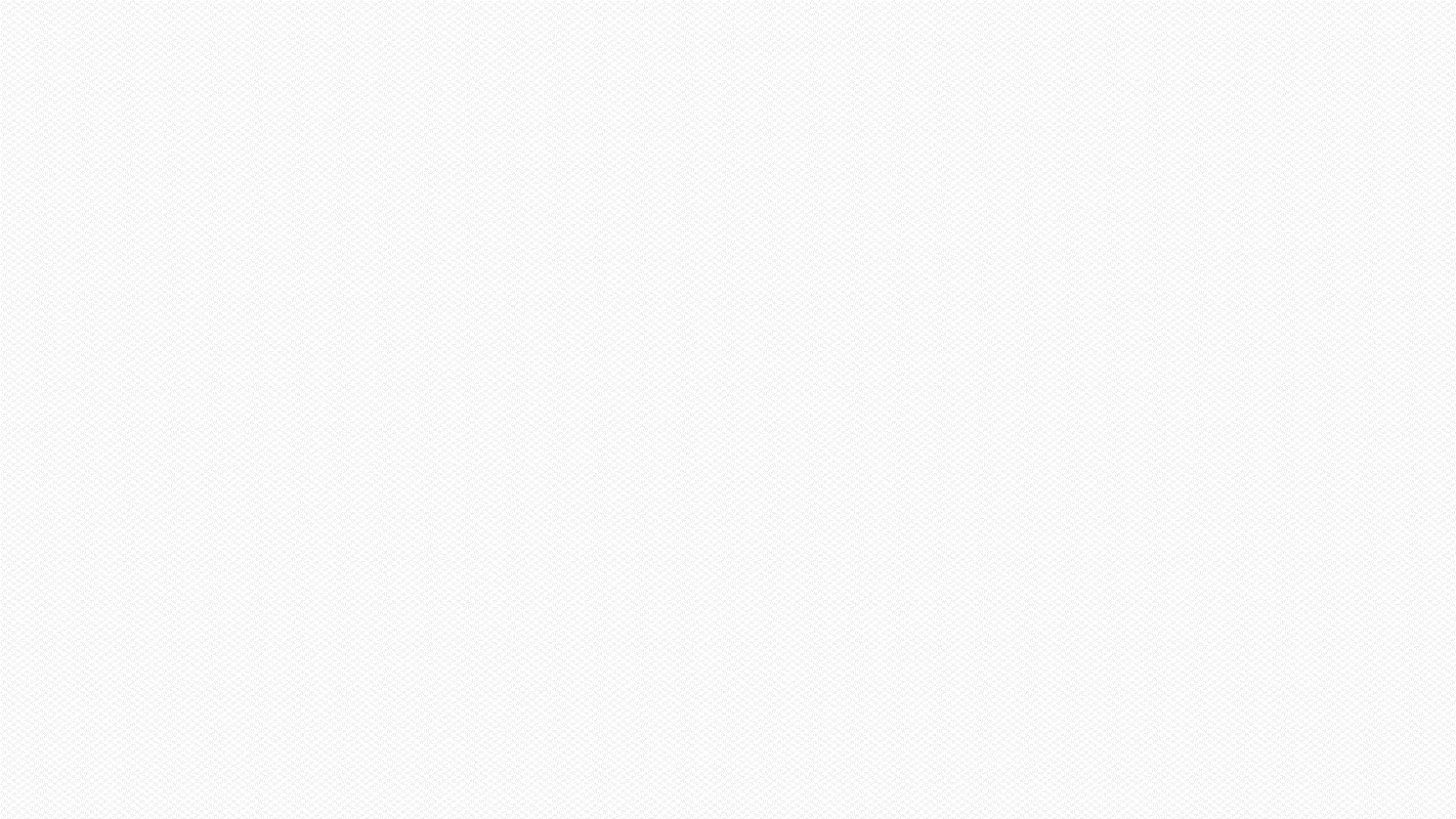 2020
2021
2022
2023
BUSINESS
BUSINESS
BUSINESS
BUSINESS
Please enter text here.Please enter text here.Please enter text here.Please enter text here
Please enter text here.Please enter text here.Please enter text here.Please enter text here
Please enter text here.Please enter text here.Please enter text here.Please enter text here
Please enter text here.Please enter text here.Please enter text here.Please enter text here
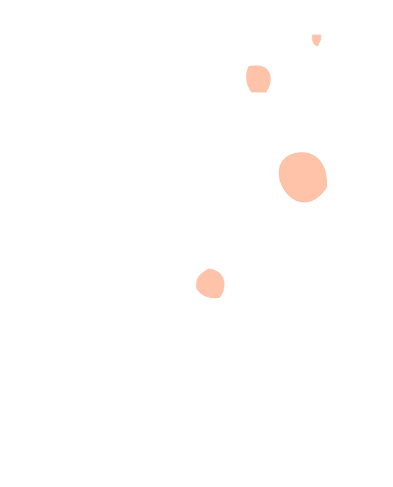 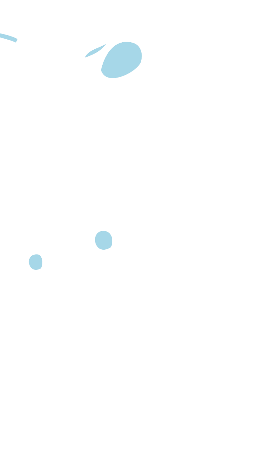 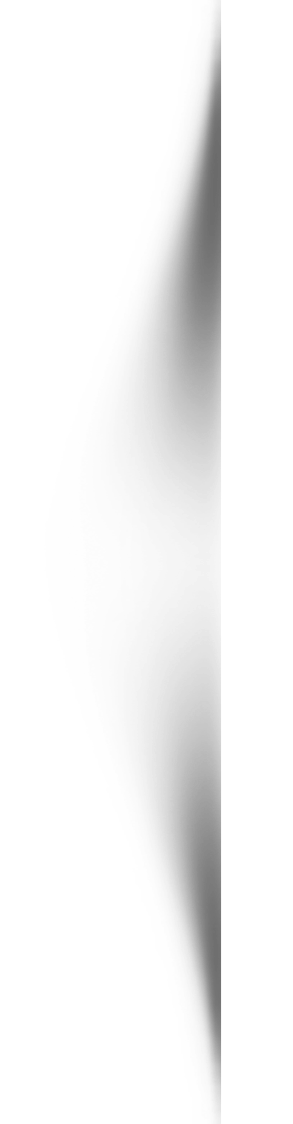 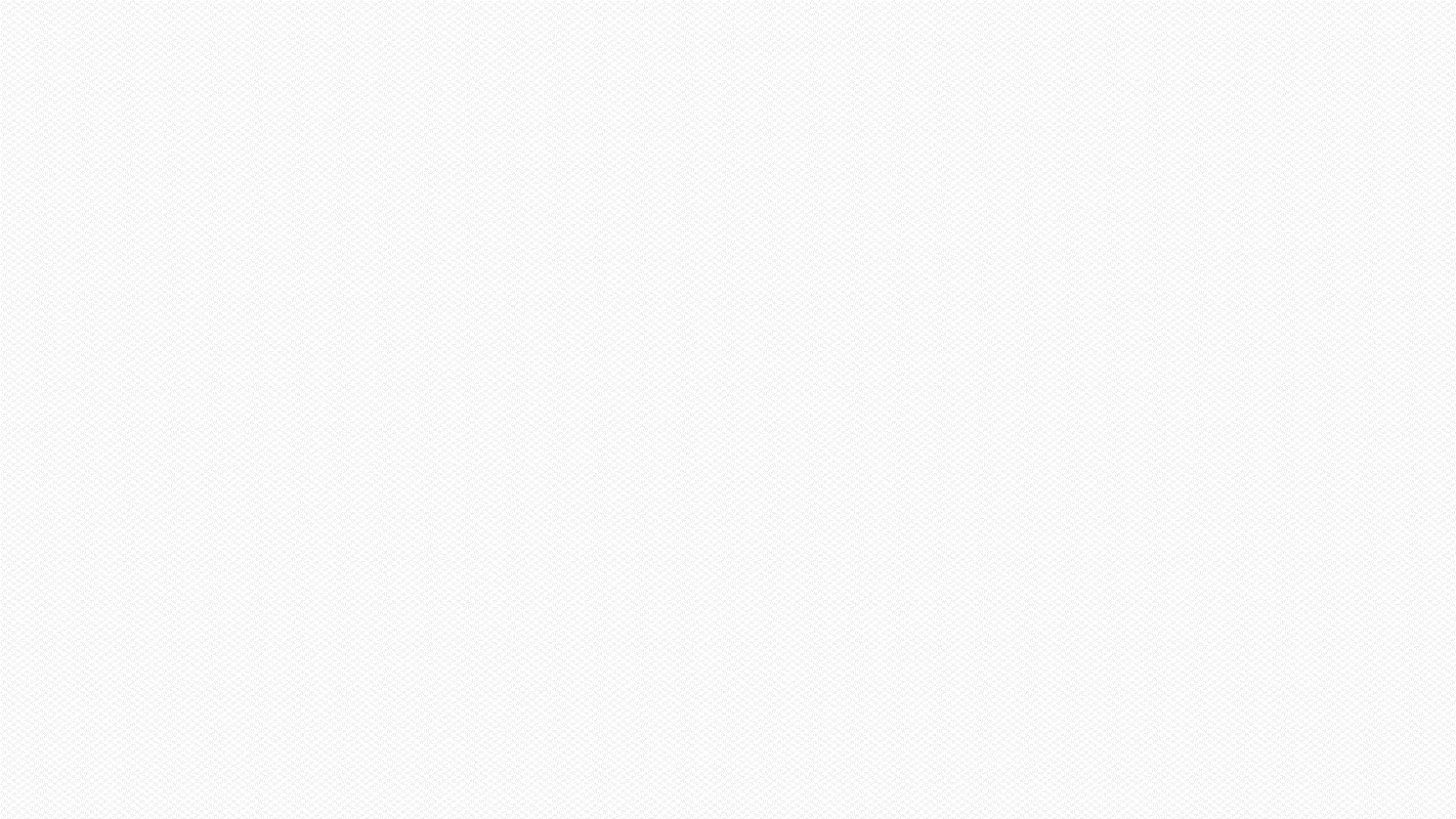 DIRECTORY
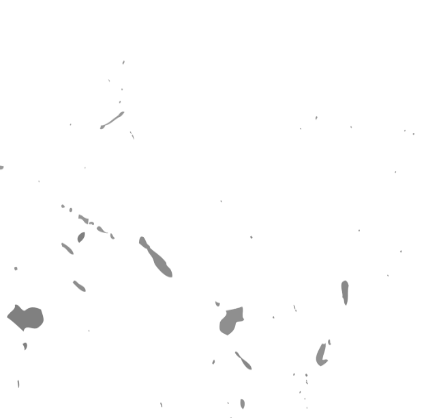 Add  your title here
Add  your title here
Part 01
Part 01
Add  your title here
Add  your title here
Part 01
Part 01
BUSINESS
BUSINESS
BUSINESS
BUSINESS
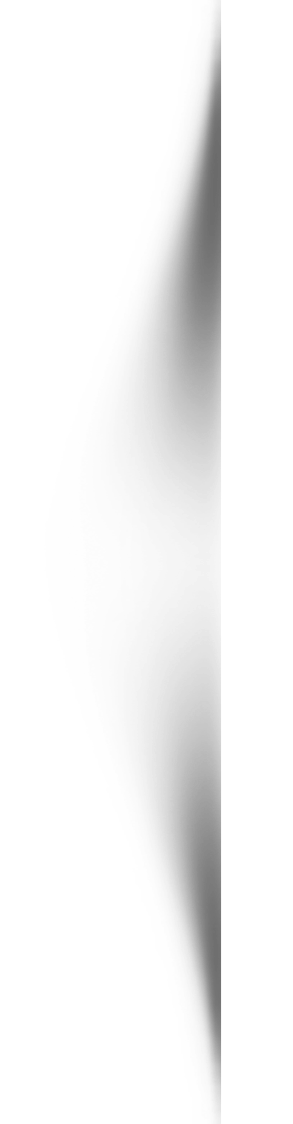 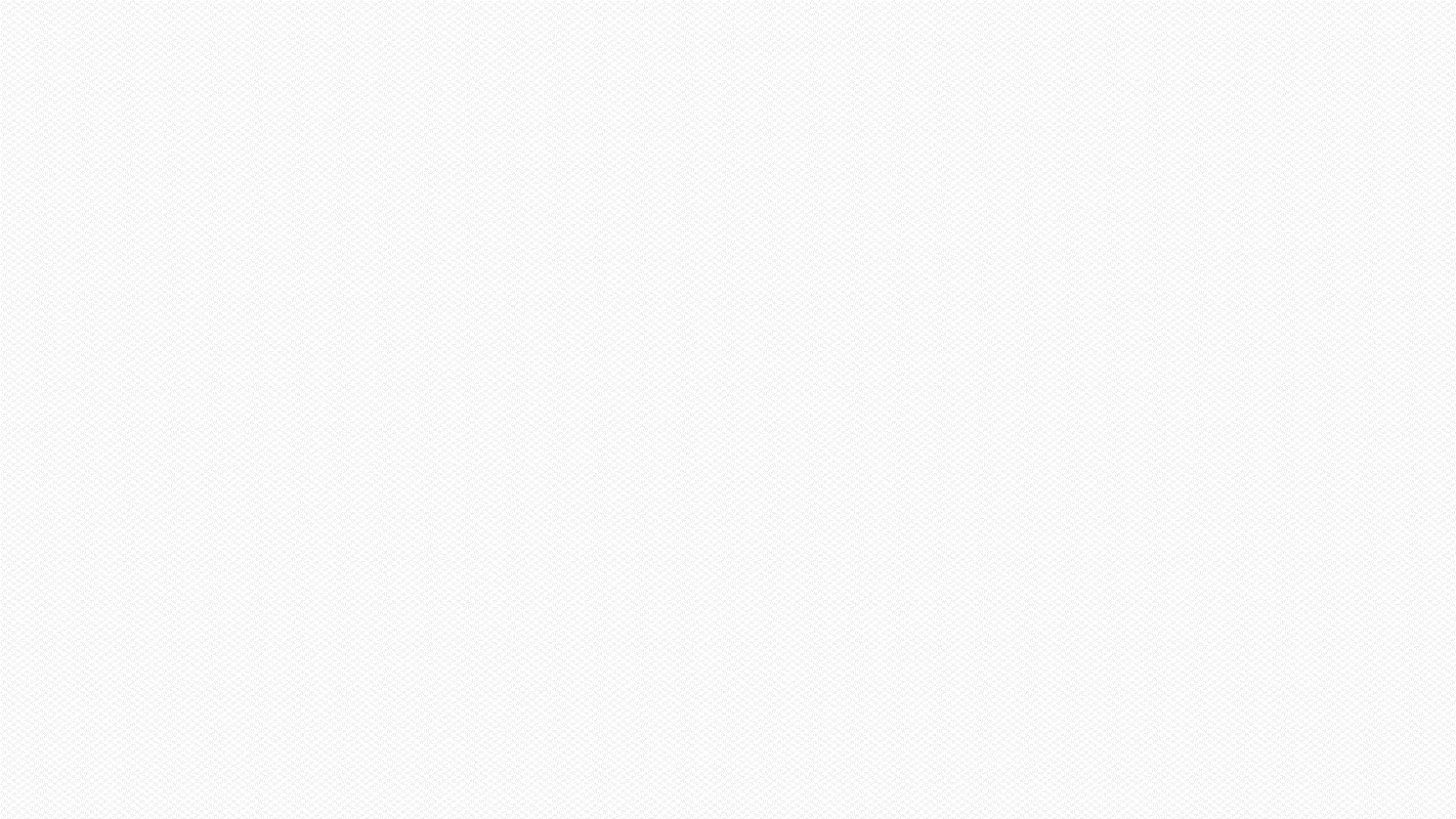 Please enter text here.Please enter text here.Please enter text here.Please enter text herePlease enter text here.Please enter text here.Please enter text here.Please enter text here
Please enter text here.Please enter text here.Please enter text here.Please enter text herePlease enter text here.Please
Please enter text here.Please enter text here.Please enter text here.Please enter text herePlease enter text here.Please
Please enter text here.Please enter text here.Please enter text here.Please enter text herePlease enter text here.Please enter text here.Please enter text here.Please enter text here
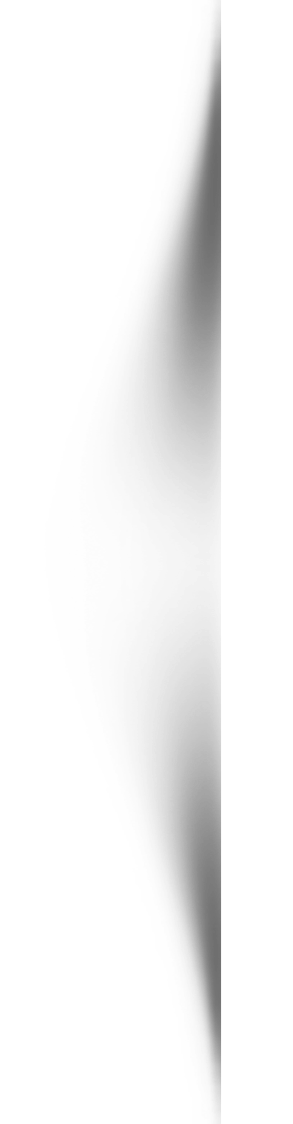 BUSINESS
BUSINESS
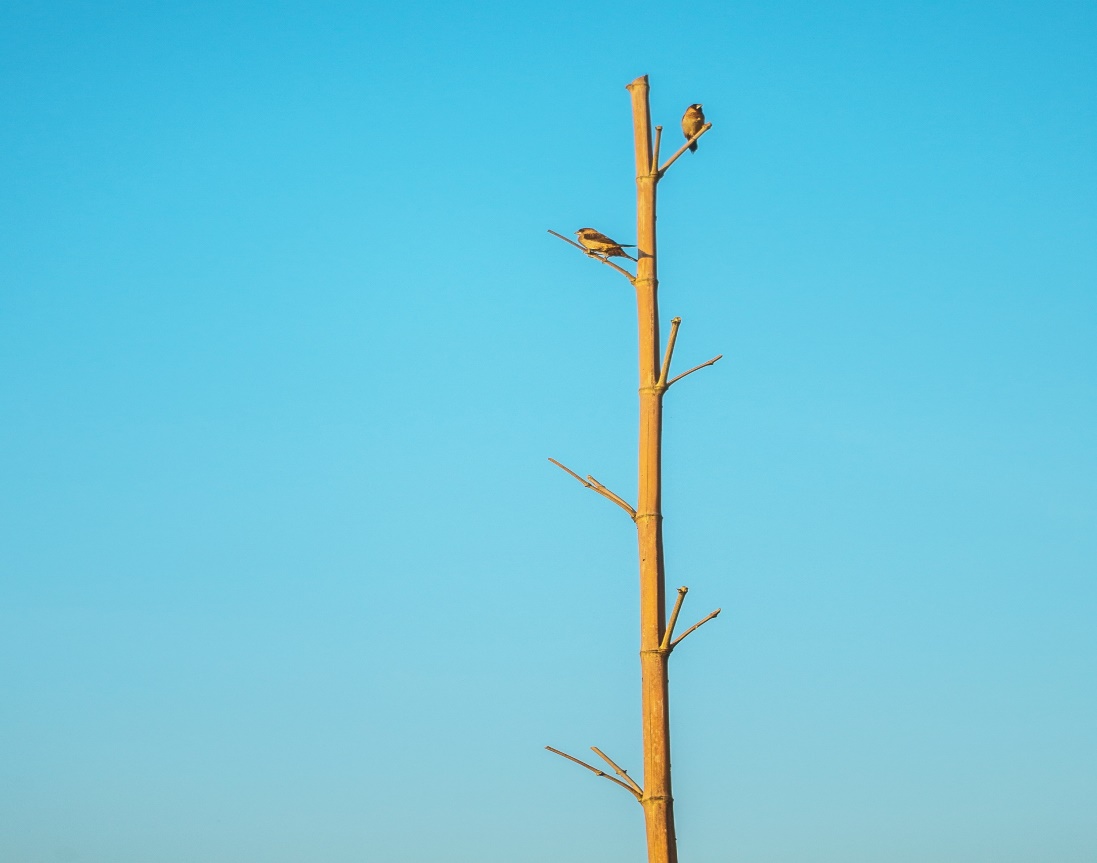 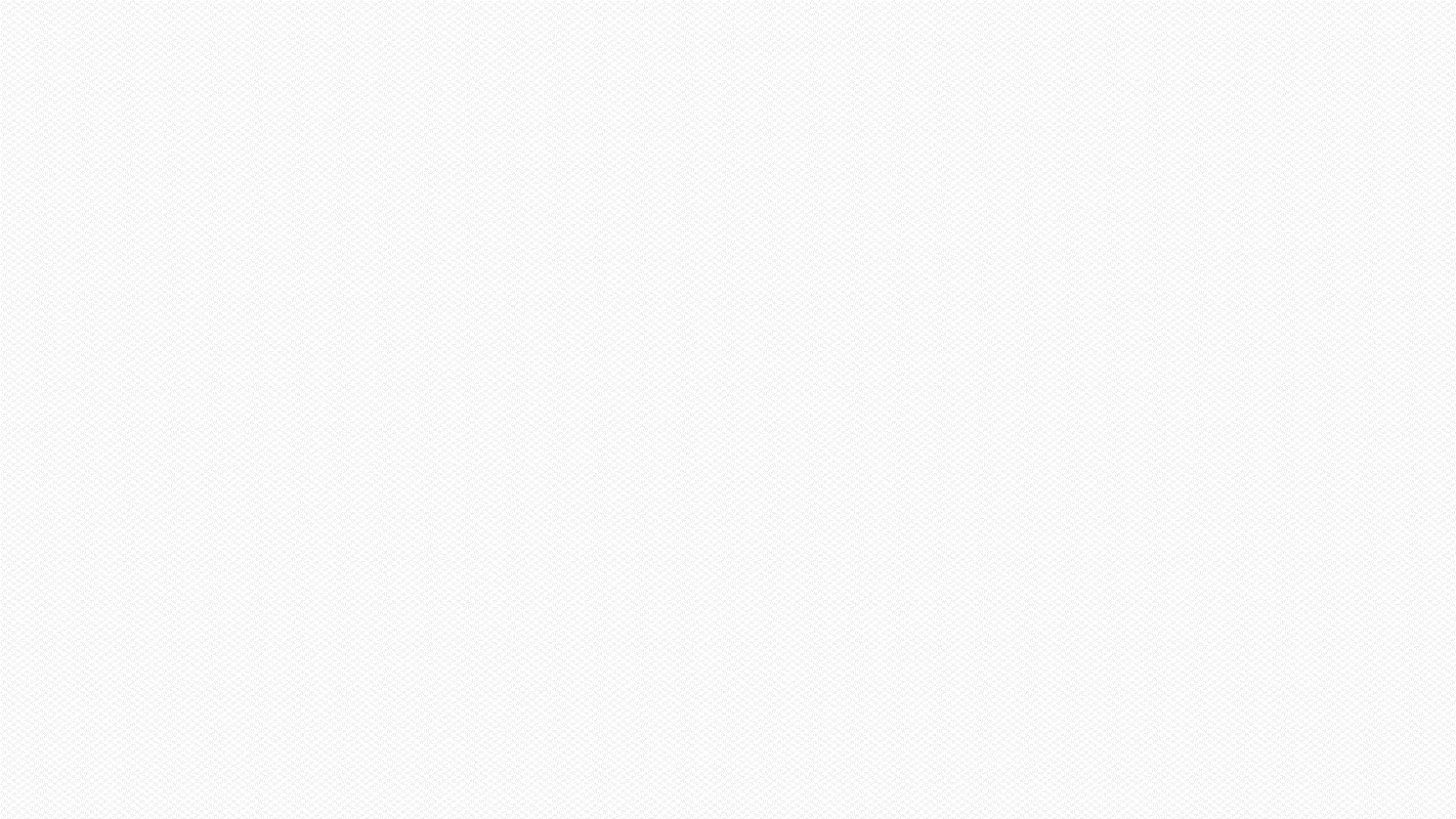 Please enter text here.Please enter text here.Please enter text here.Please enter text herePlease enter text here.Please enter text here.Please enter text here.Please enter text here
Please enter text here.Please enter text here.Please enter text here.Please enter text herePlease enter text here.Please enter text here.Please enter text here.Please enter text here
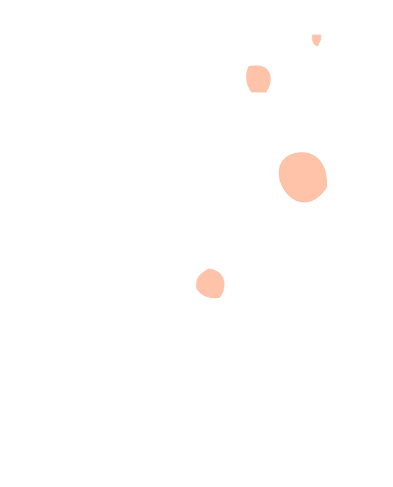 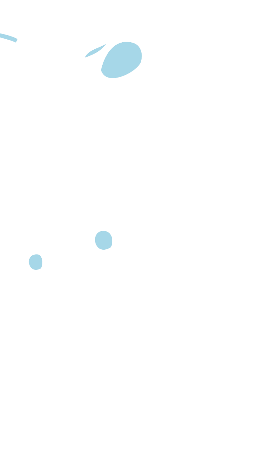 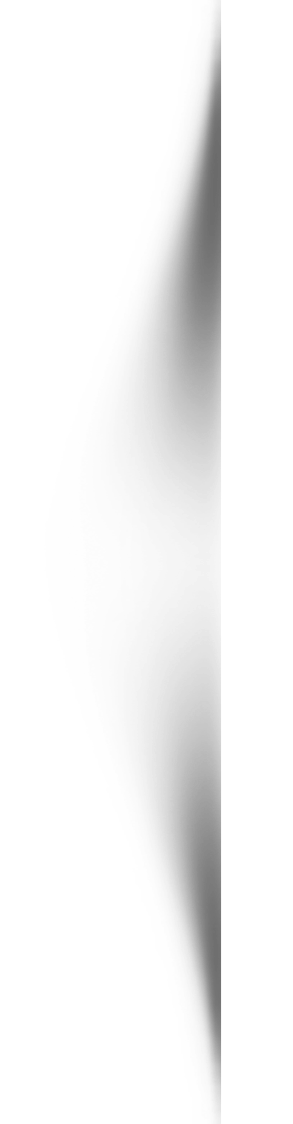 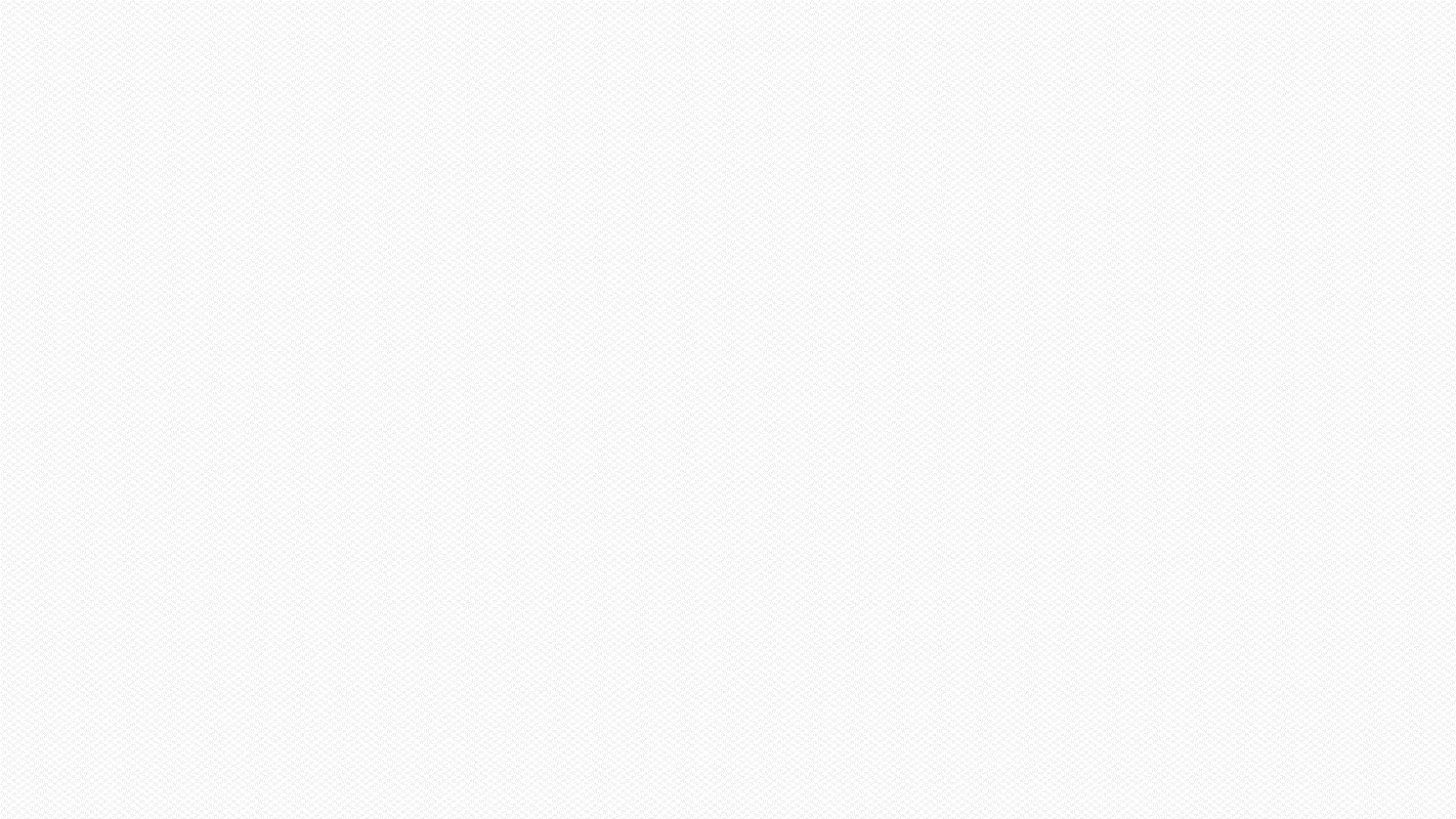 DIRECTORY
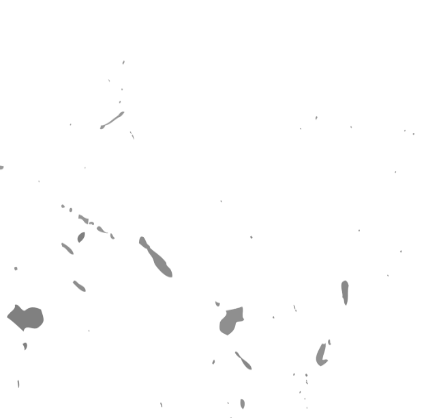 Add  your title here
Add  your title here
Part 01
Part 01
Add  your title here
Add  your title here
Part 01
Part 01
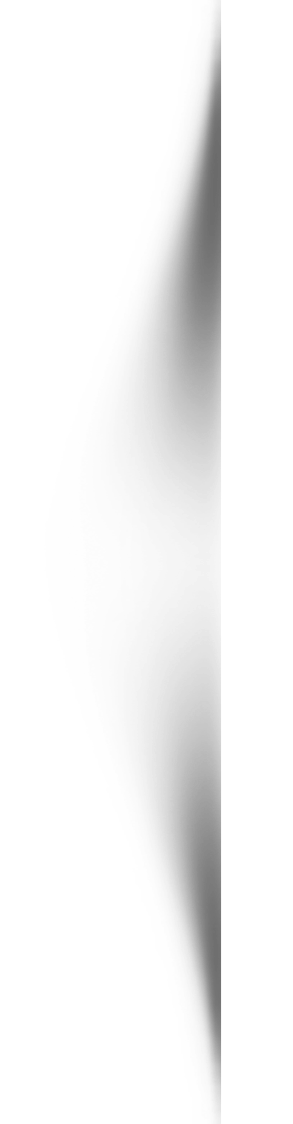 BUSINESS
BUSINESS
Please enter text here.Please enter text here.Please enter text here.Please enter text here
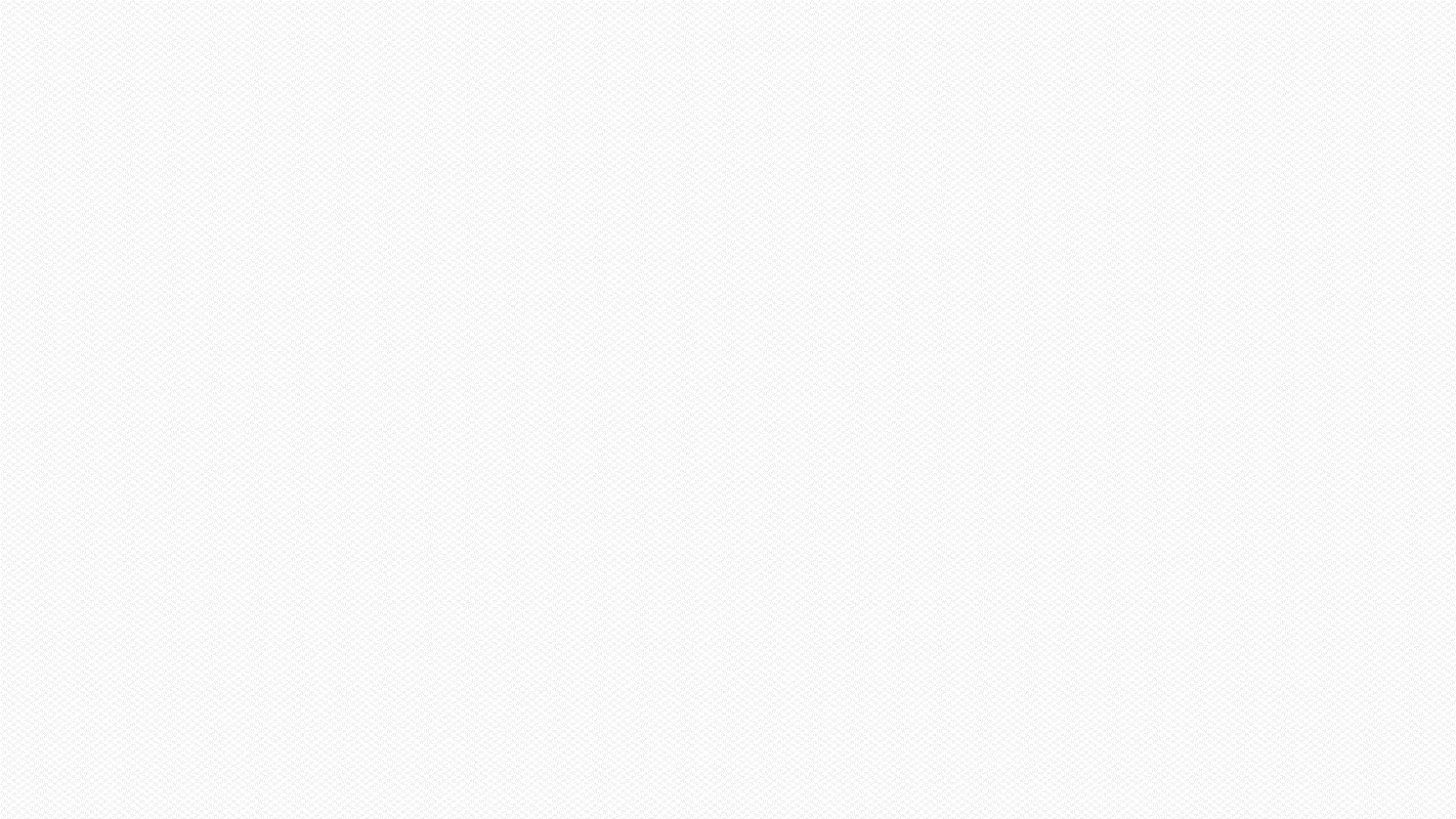 Please enter text here.Please enter text here.Please enter text here.Please enter text herePlease enter text here.Please enter text here.Please enter text here.Please enter text herePlease enter text here.Please enter text here.Please enter text here.Please enter text herePlease enter text here.Please enter text here.Please enter text here.Please enter text
BUSINESS
Please enter text here.Please enter text here.Please enter text here.Please enter text here
BUSINESS
Please enter text here.Please enter text here.Please enter text here.Please enter text here
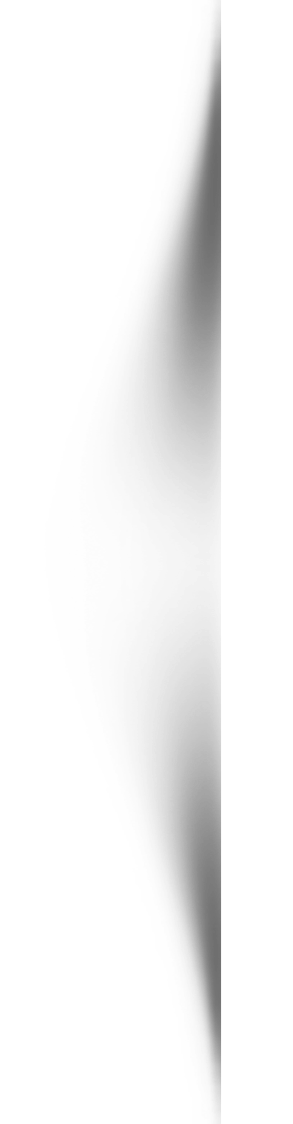 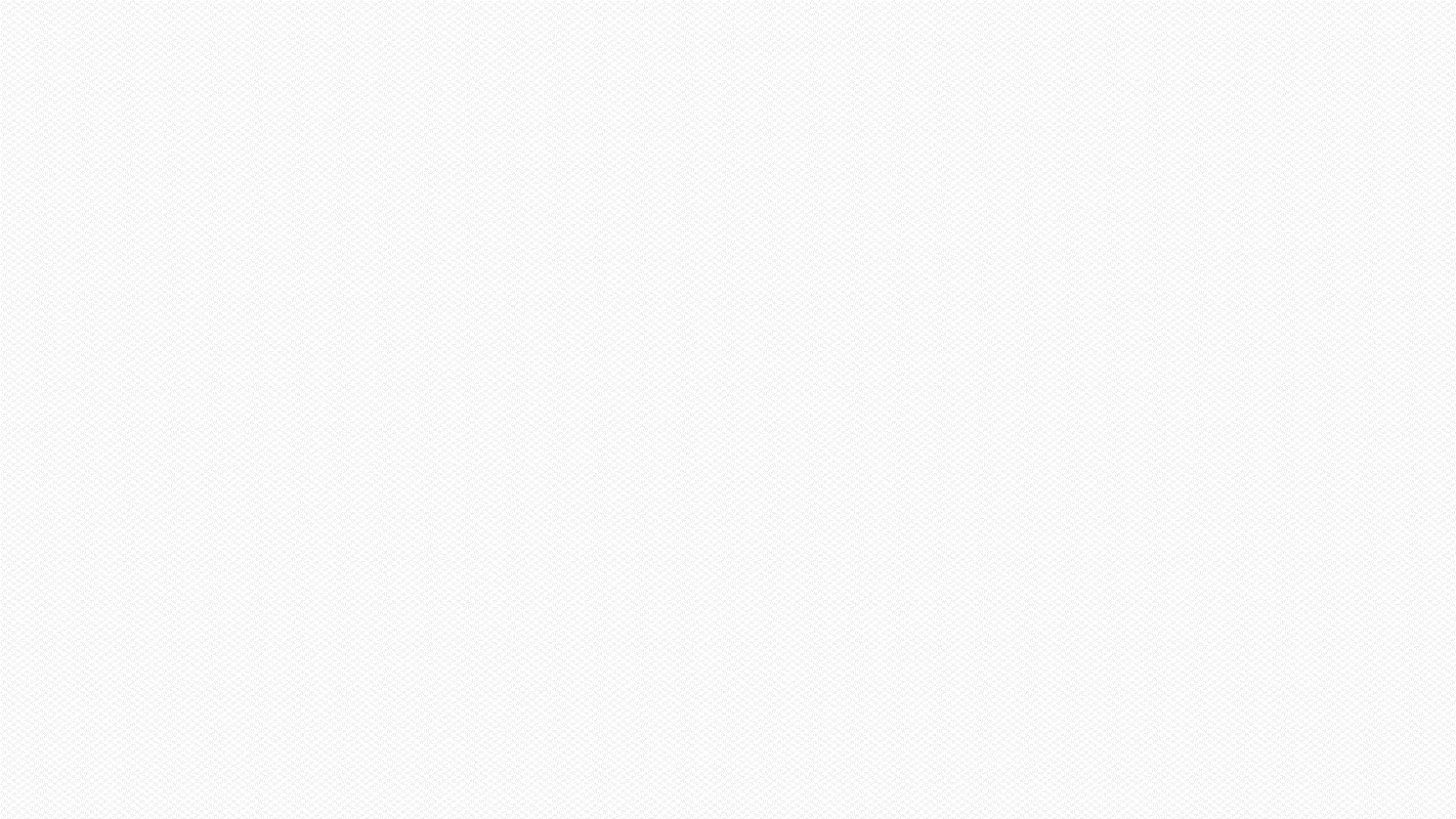 BUSINESS
BUSINESS
BUSINESS
BUSINESS
Please enter text here.Please enter text here.Please enter text here.Please enter text here
Please enter text here.Please enter text here.Please enter text here.Please enter text here
Please enter text here.Please enter text here.Please enter text here.Please enter text here
Please enter text here.Please enter text here.Please enter text here.Please enter text here
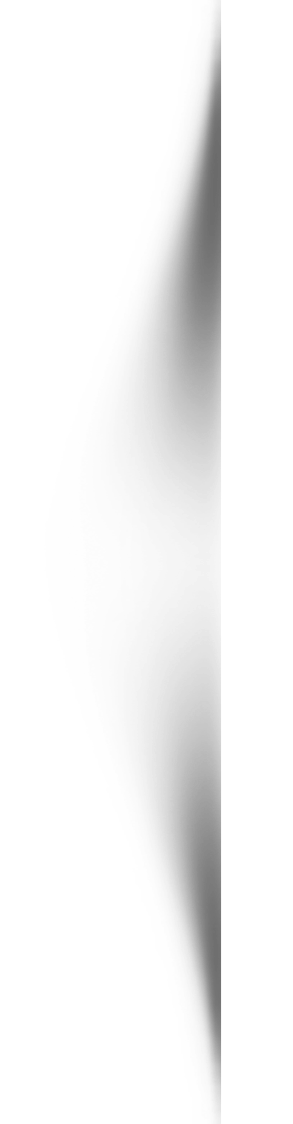 BUSINESS
01
Please enter text here.Please enter text here.Please enter text here.Please enter text herePlease enter text here.Please enter text here.Please enter text here.Please enter text herePlease enter text here.Please enter text here.Please enter text here.Please enter text
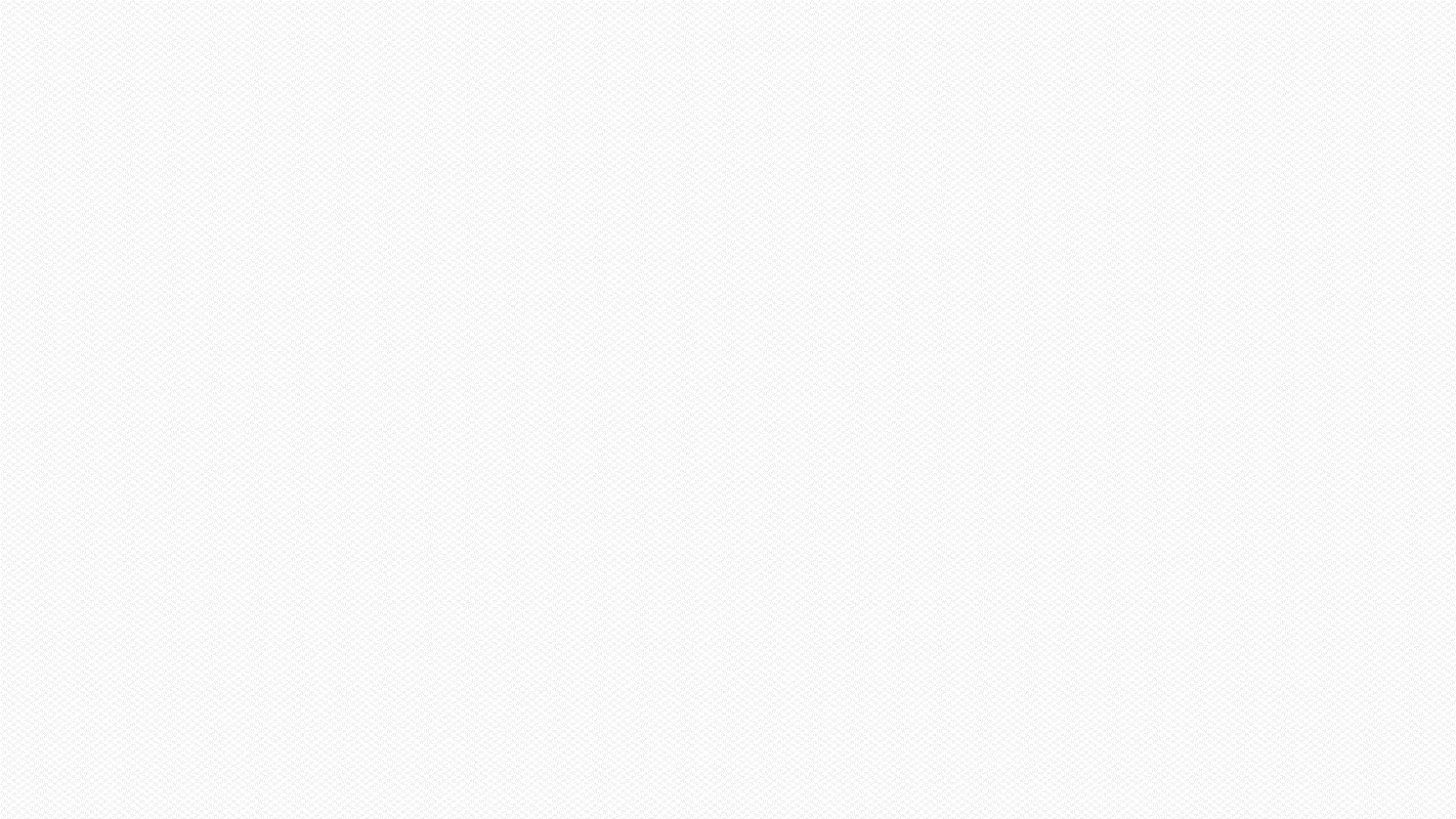 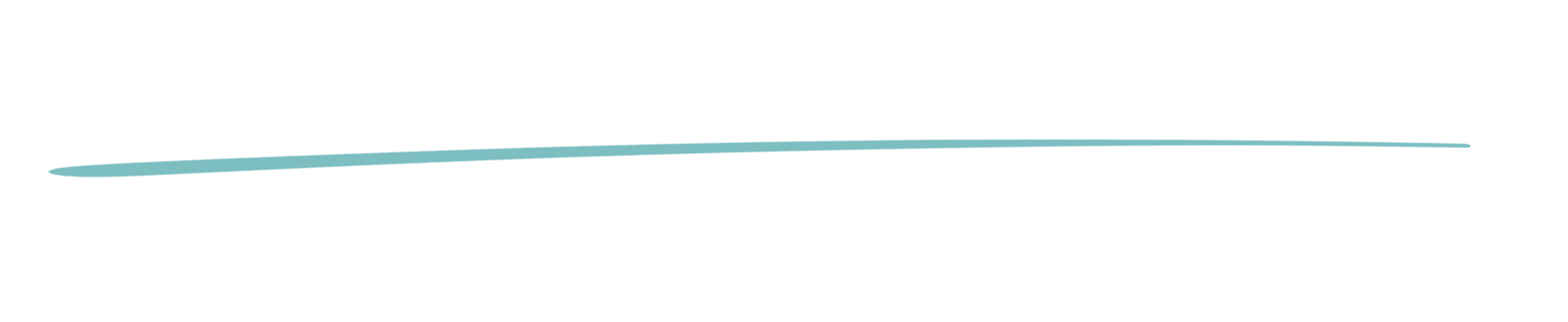 02
BUSINESS
Please enter text here.Please enter text here.Please enter text here.Please enter text herePlease enter text here.Please enter text here.Please enter text here.Please enter text herePlease enter text here.Please enter text here.Please enter text here.Please enter text
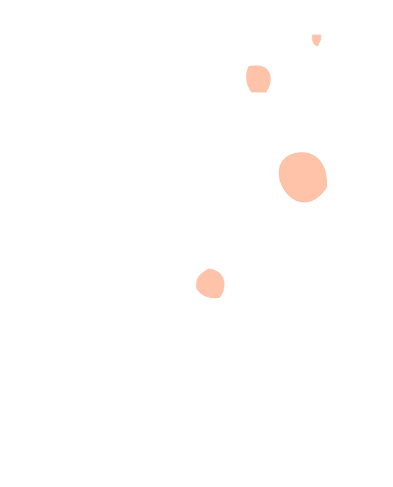 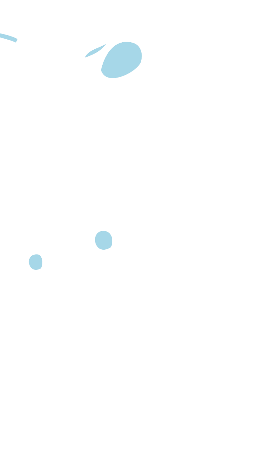 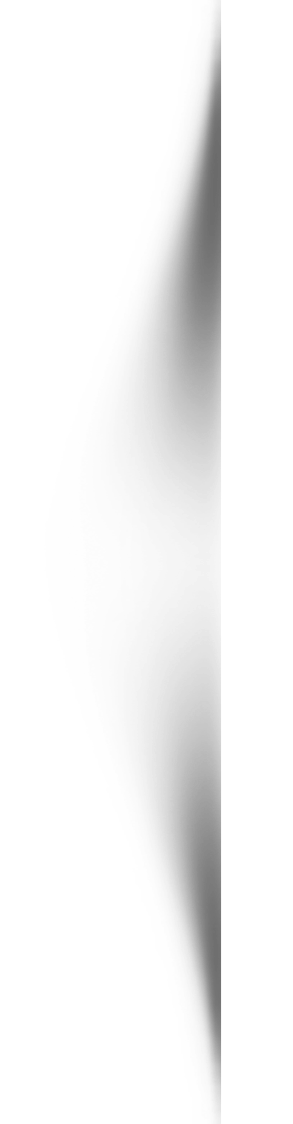 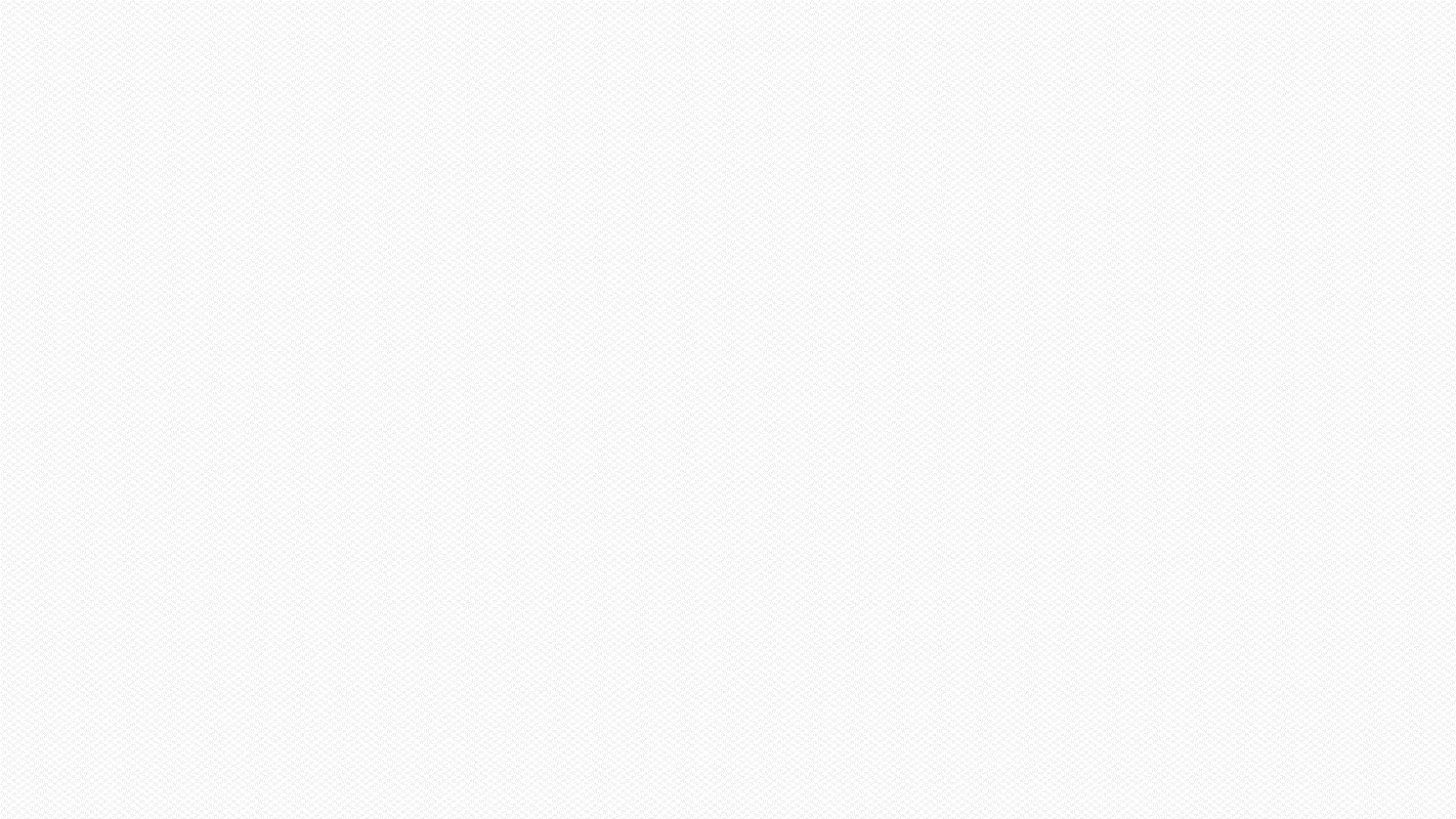 THANKS
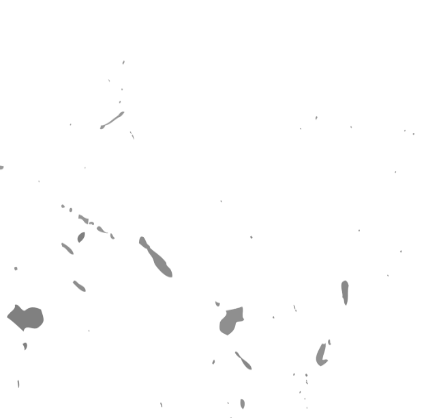 space. It is the most common in minimalist design. Keeping white space sounds and then use it properly most common in minimalist design. Keeping white space sounds very simple and then use it properly space. It is the most common in minimalist design. Keeping
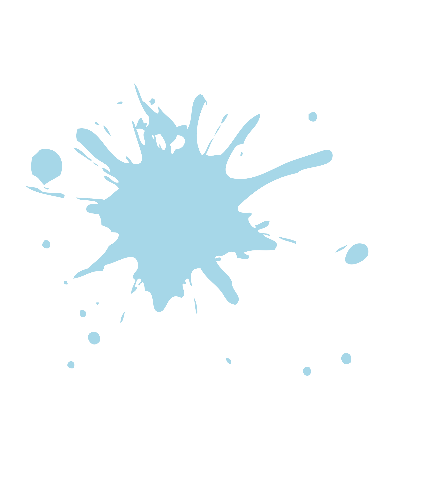